Psycholog v paliativní léčbě
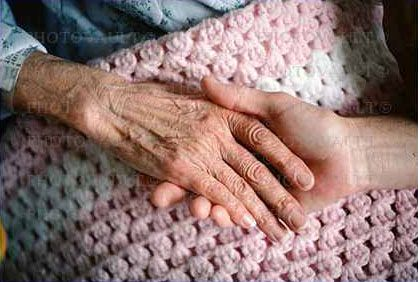 Mgr. Radka AlexandrováMOÚ BrnoFSS MU, Brno  3.5.2017
„Smrt je přirozenou součástí života všech bytostí na tomto světě.“
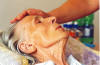 Vývoj postojů k umírání a smrti v Čechách
Cca do 50. let 20.století smrt brána jako přirozená součást života člověka, umírá se hlavně doma
II. pol. 20. století – nemoc jako instituce, odlidštění,  smrt tabuizována, umírá se „za plentou“, informace pacientovi „škodí“, nedostatečný důraz na potřeby umírajících a jejich rodin. 
Po 90.roce 20.století – postupný rozvoj paliativní péče, uzákonění informovanosti pacienta, snaha pochopení prožívání umírajících, o zavedení celostního vnímání pacientů. 
Momentální trend v pp – je třeba dovést umírajcího pacienta ke smíření se smrtí, „kvalitní smrt = smířený pacient“
Rozdíl mezi kurativní a paliativní léčboukurativní léčba                 paliativní léčba
Jednoznačně stanovena diagnóza nevyléčitelné nemoci v individuálním horizontu smrti dle typu choroby
Minimalizace invazivních postupů a léčby zhoršující subj. prožívání
Důraz na léčbu akutních symptomů choroby – dušnost, bolest, kachexie.
Celostní přístup 
Cíl léčby – zlepšení kvality života, adaptace na život s nemocí, KVALITNÍ SMRT
Léčba nemoci je nadřazena subjektivním pocitům nepohody
Použití invazivních metod a agresivní  léčby (chemoterapie apod.) spojených s přechodným zhoršením některých somatických symptomů
Bolest – nastupuje přechodné zhoršení
Kauzální přístup
Cíl léčby – vyléčení nemoci,      
              PŘEŽÍT
Definice paliativní péče:
Světová zdravotnická organizace (WHO) 1990: 
        Paliativní péče je přístup, který usiluje o zlepšení kvality       
         života pacientů, kteří čelí problémům s životem     
         ohrožujícím  onemocněním. Včasným rozpoznáním,    
         kvalifikovaným zhodnocením a léčbou bolesti a ostatních tělesných, 
         psychosociálních a duchovních problémů se snaží 
         předcházet a  mírnit utrpení těchto nemocných a jejich rodin. 


Světová zdravotnická organizace (WHO) 2002:
        Paliativní péče není určena pouze onkologicky nemocným, ale 
         všem, kteří trpí nějakou progresivní chronickou nemocí, 
         případně komplexem takových chorob. 
         V čase se postupy paliativní péče nevztahují pouze na 
         terminální fázi onemocnění, je třeba včas rozeznat a mírnit  
         utrpení v celém rozsahu život ohrožující nemoci.
Česká společnost paliativní medicíny ČLS Jana Evangelisty PurkyněČSPM je kolektivním členem Evropské asociace paliativní péče EAPC (www.eapcnet.eu) www.paliativnimedicina.cz
Centrum paliativní péče Praha  VÝZKUM   VZDĚLÁVÁNÍ  OSVĚTApartner zdravotníkůwww.paliativnicentrum.cz
Kde paliativní léčba probíhá
Speciální paliativní oddělení nemocnic
Hospice (www.asociacehospicu.cz)
                 APHPP (18 – 20)
Domácí (hospicová ) péče
Sociální ústavy (DS apod. )
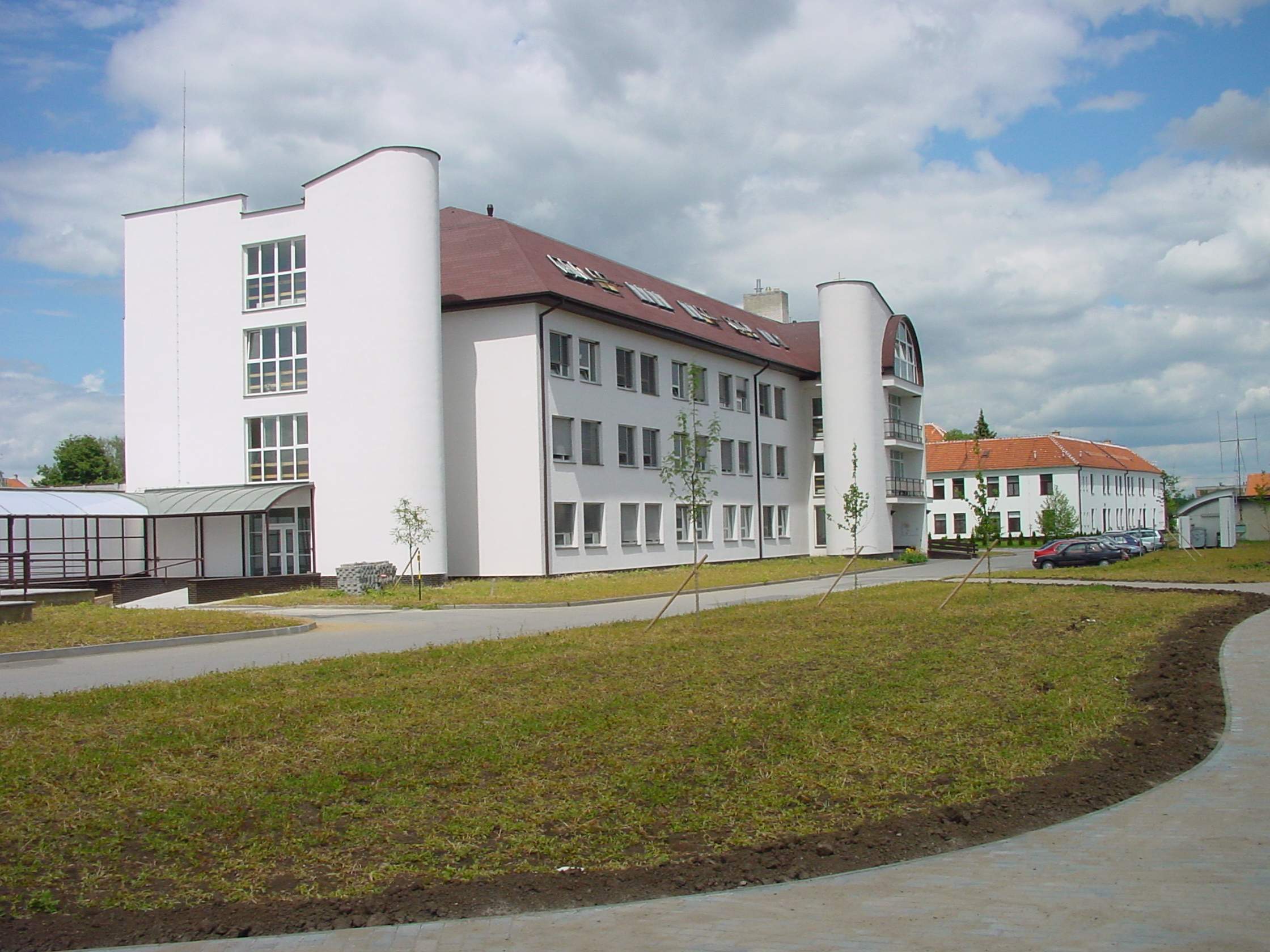 Dům léčby bolesti s hospicem sv. Josefa, Rajhrad
2 oddělení + JIP
Obložnost 50 pacientů, morbidita 95% - cca 300 pacientů ročně
[Speaker Notes: DLBsH Rajhrad]
Principy paliativního přístupu v hospici
Týmová práce a spolupráce
V popředí jsou vždy potřeby pacienta
Respektování autonomie a individuality, úcta
Pravdivý a otevřený přístup
Podpora
Pozornost, empatie, pochopení
Pokora
Filozofie paliativní léčbyCELOSTNÍ PŘÍSTUPkomplexní péče o zkvalitnění prožívání a uspokojování potřeb po stránce
biologické
psychologické
sociální
spirituální
Život s nemocí
Zajištění kvality života a lidské důstojnosti do konce života
Pacient v paliativní léčbě
Věk
Typ nemoci –  onkologická dg, polymorbidita,geriatrická křehkost,  deteriorace, neurodegenerativní dg.,  onemocnění mozku, coma…..
Somatický stav – mobilita, vstupy, sebeobslužnost, deformity, kachexie, inkontinence, dech, nespavost, celková slabost…..
Emoční rozpoložení – strach, úzkost, smutek, depresivní ladění, labilita, apatie, negativismus, zlost, tenze…..
Kognitivní úroveň – organické postižení, deficity vlivem medikace, vyčerpání organismu, poruchy vnímání, poruchy řeči……
Čas
Základní potřeby umírajících pacientů
Biologická – fyzický komfort, nemít bolesti, jistota     
                  péče („nebudu trpět“), důstojnost do konce
Sociální – potřeba podpůrných důvěrných vztahů, 
                  rodinné zázemí, zpětná vazba zvyšující  
                  sebevědomí, potřeba pozitivních emocí  - 
                  lásky, radosti, přijetí. Potřeba jistoty, bezpečí. 
Psychické – potřeba adaptace na nové podmínky, 
                  vyrovnání se , přijetí reality i sebe, identita – 
                  možnost být sám sebou, autonomie
Spirituální – víra a naděje, vědomí hodnoty a 
                  smyslu, potřeba dokončit a uzavřít. Kam 
                  směřuje náš život, co je jeho naplněním.  
                  Odpuštění, smíření.
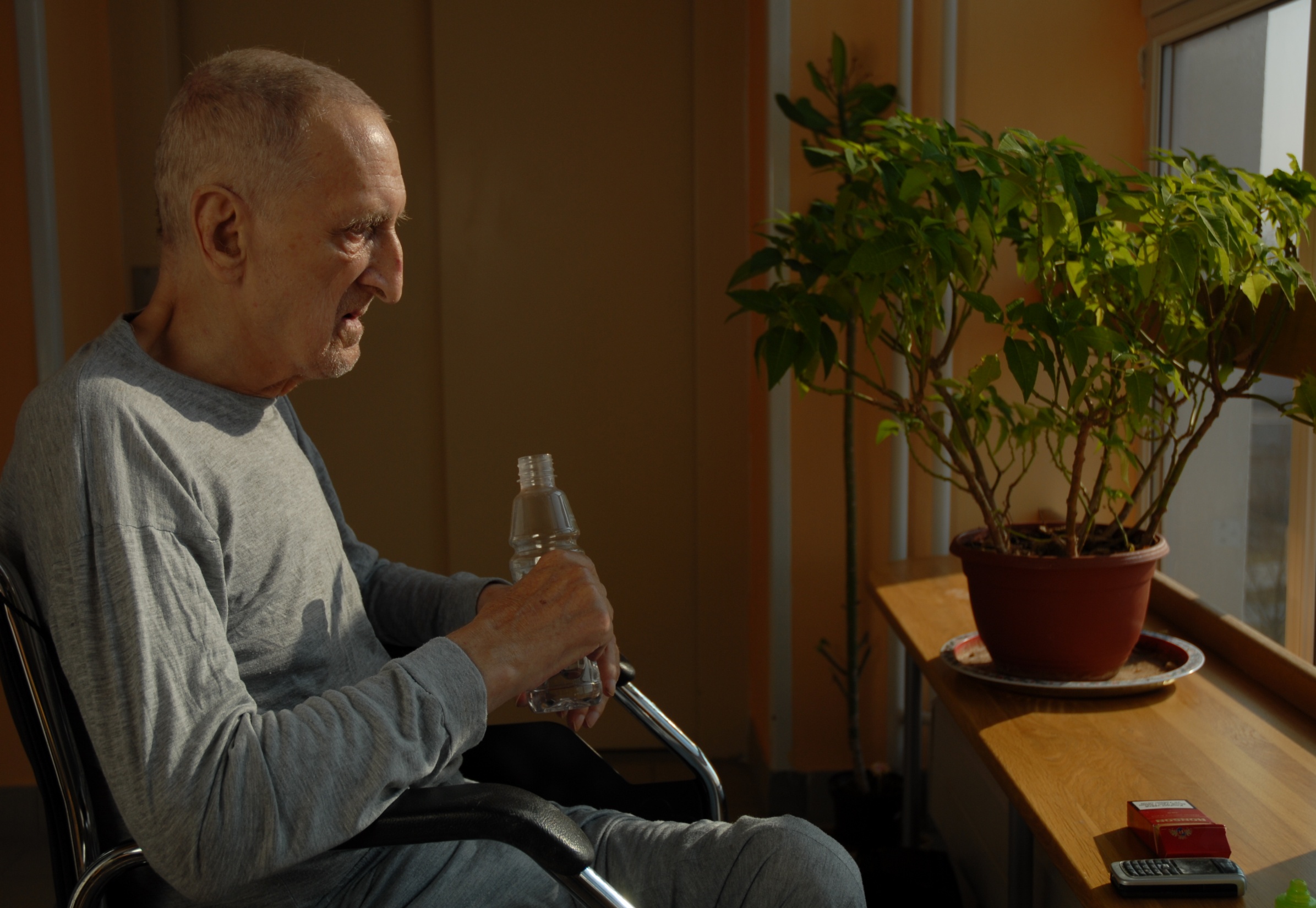 Celostní přístup v pp = vynořující se figura se vždy    
                                    musí brát v kontextu celého pole



                                 

                                   „Total pain“
                                                                                  – zvyšování intenzity    
                                                    subjektivního prožívání bolesti 
                                                    a jiných somatických obtíží 
                                                    velice často souvisí se vztahy, 
                                                    psychickými problémy, 
                                                    nezpracovanými emocemi apod.
[Speaker Notes: Kazuistiky – zkušenosti z hospice]
Fáze vývoje procesu prožívání nevyléčitené choroby a umírání                                                         podle Elizabeth Kübler-Rossové                                                                           obecné aspekty
NEGACE, ŠOK, POPŘENÍ – „ Já ne!“

AGRESE, HNĚV, VZPOURA – „Proč já?“

SMLOUVÁNÍ, VYJEDNÁVÁNÍ – „Možná, že     přece jenom já ne!“

DEPRESE, ZOUFALSTVÍ, SMUTEK  - „Co to pro mne znamená?“

PŘITAKÁNÍ, SMÍŘENÍ, SOUHLAS – „Ano, musí-li to tak být, jsem toho schopen.“
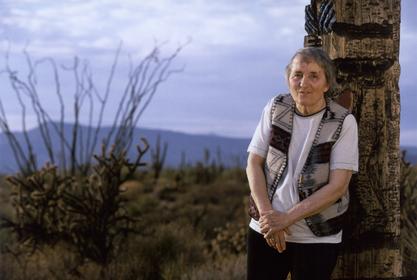 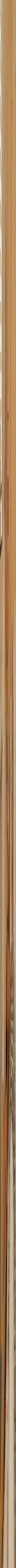 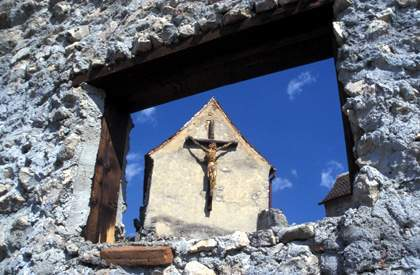 „Smrt je osobní, individuální, hluboce intimní prožitek, jehož výjimečnost tkví hlavně v jeho nezvratitelnosti a nesdělitelnosti.“
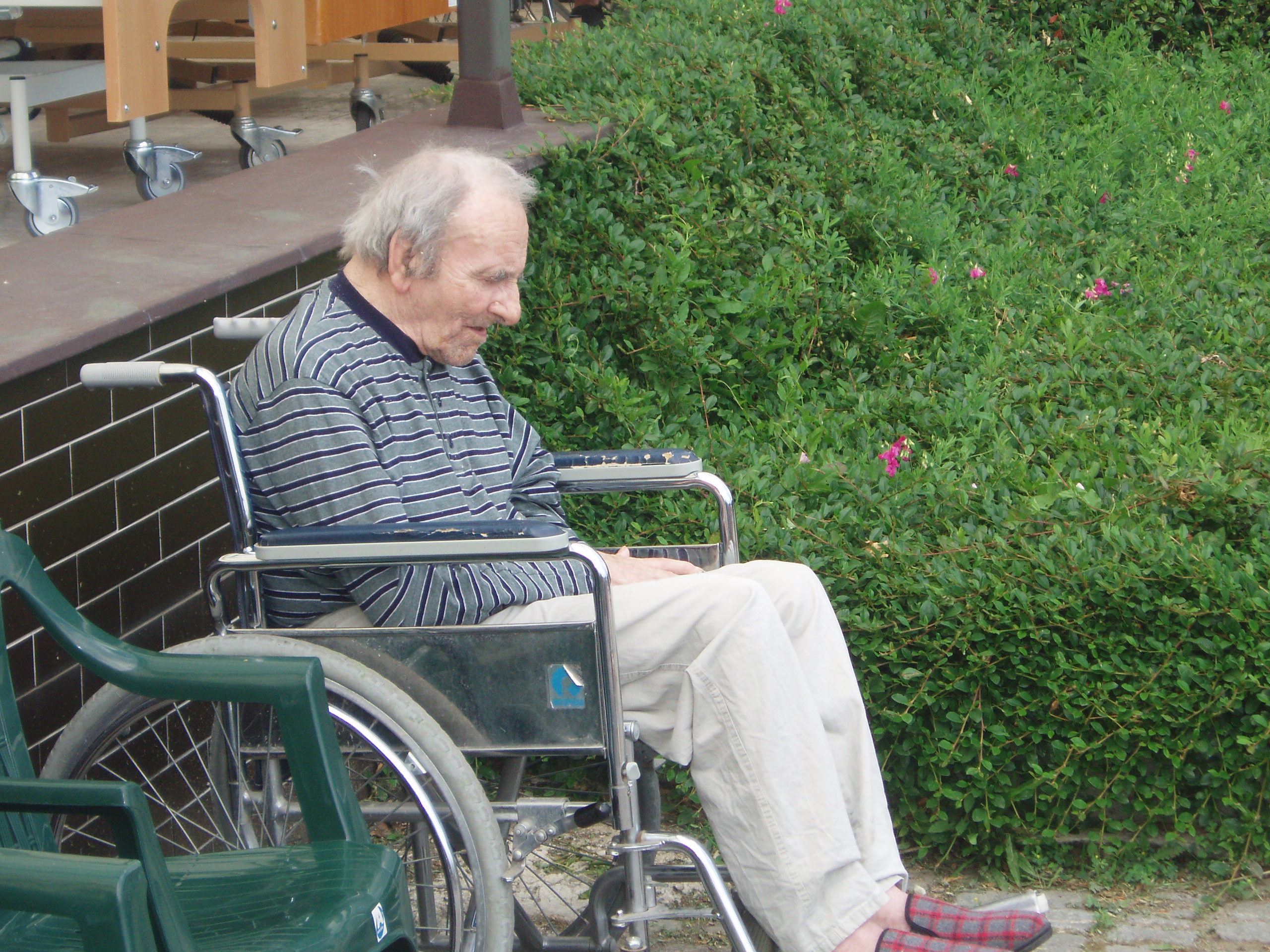 „Cíl paliativní péče – zachování kvality    
       života pacientů s nevyléčitelnou nemocí“                                                                          

                                                                                                


                                                  Co je vlastně 
                                               „kvalita života“?                                                                           


                                                                                                  

                                                                                                                 Možnost
                                              „být sám sebou“?
Úrovně psychologické práce v paliativní léčbě
péče o pacienty
péče o příbuzné
bereavement - péče o pozůstalé
péče o ošetřující tým
práce s dobrovolníky
edukace
práce na sobě
Specifika psychologické práce v paliativní léčbě:
Zakázka 
Struktura času
Emočně nabité prostředí
Terapeutický cíl 
Forma práce
Možnosti PT působení 
Komunikace - individuální přístup
Jak vypadá vlastní psychologická práce
Kontakt, vztah – co by měl přinést, dotyk
Respektovat individuální proces – dát prostor a čas
Jak pacient rozumí tomu, co se s ním děje
Hledat smysl toho, co pacient říká- proč teď? kontext
Uvědomění bazálního  ohrožení života –  v popředí není primárně psychický problém, ale fyziologické funkce těla
Práce s bolestí – a jak ji člověk používá. Psychická bolest
Zprostředkování kontaktu s vlastní sebepodporou – tělo selhává, najít jiné zdroje. Jaké obrany? Hranice
Podpora – může si dovolit požádat a přijmout podporu zvenčí? Sociální vztahy, blízkost.
Emoce a jak s nimi nakládá
TERAPEUTICKÁ PRÁCE: Prožívání, uvědomování a podpora na úrovni:
Tělesné – v popředí prožívání nemoci a jejích symptomů, bolest, fyzické utrpení. Ztráta sebepodpory
Emocionální – strach, úzkost a smutek jako přirozené reakce na nově zformované pole
Kognitivní – pojmenování, porozumění, možnost integrace. Vzhledem k dg. někdy na této úrovni nelze plně pracovat (organicita, medikace, terminální vyčerpání), na druhou stranu i člověk s demencí má určitou míru sebereflexe a sebeuvědomování.
Respekt k procesu klienta v pp
Klient může reagovat teď a tady jakkoli, podle své momentální kapacity – důvěra v klienta
Obrany a narušení mají svoji funkci – netlačit
Umírání = habituální ohrožení, nová zkušenost, na kterou se musí adaptovat
Chybí dostatek sebepodpory – v rámci progrese choroby
Velmi emoční prostředí plné introjektů a projekcí
Snižuje se schopnost integrace
Dodáním podpory můžeme podpořit schopnost seberegulace
Práce s časem
Terapeutický proces limitován progresí onemocnění, vývojem komplikujících symptomů
Nelze vždy předpokládat kontinuitu a dlouhodobý vývoj s jasnými fázemi terapie končící pozitivní změnou
V popředí potřeby klienta „teď a tady“ – jejich uvědomění, prožitek, sebereflexe – zásadní terapeutický význam v pp
Hlavní zakázky psychologické práce:
Krizová intervence a podpůrný psychoterapeutický rozhovor 

– v rámci jednotlivých fází vyrovnávání se s umíráním 
– možnost projevit obavy, svěřit se s potřebami, nebýt sám 
– možnost fyzického kontaktu, pozitivního sycení
-  pomoci pojmenovat problém, umožnit náhled Pozor na nechtěnou interpretaci!
Nejčastější uváděné strachy: 

	1.  ze ztráty blízkých osob, izolace,  opuštění
	2.  z nepochopení, nepřijetí
	3.  z vedlejších účinků terapie a souvisejících    
        postižení
	4.  ze ztráty tělesné integrity, lidské 
        důstojnosti 
	5.  ze závislosti na druhých
	6.  ze ztráty sebekontroly, psychofyzické 
        regrese
	7.  ze žárlivosti vůči zdravým
	8.  z vlastní vnitřní zloby a zlosti
	9.  z bolesti
	10. ze smrti
Psychoterapie depresivních stavů
depresivní stádium (dle Kübler-Rossové)+ deprese v klinickém smyslu
V rámci polymorbidity obtížně diagnostikovatelná, dle posuzovacích škál asi ¼ hospitalizovaných onkologických pacientů, v pokročilých stádiích jistě více

-maskované deprese – převládají somatické příznaky (závratě,dechové potíže, poruchy srdečního rytmu, spánku, nechutenství, bolestivé pocity a zvýšená citlivost na bolest…)

    ČASTÉ OMYLY:

-pacientův strach, že lékaře jeho psychické problémy  
       nezajímají, že je nelze ovlivnit
-lékař se nezajímá o emoční dopad choroby
-lékař má strach o tomto komunikovat (z pacientových i svých 
       nezvládnutých emocí)
-deprese považována u závažných onemocnění za přiměřenou 
       okolnostem
Psychoterapie bolesti

Total pain
Vnímání a prožívání bolesti ovlivněno psychogenně
Osobnostní podmíněnost
Obrany, zástupný problém, orientace v problému

Použití relaxací, AT
             imaginací
Práce s tématem ZTRÁTY, hledání smyslu života

Prožívání ZTRÁTY – psychol. reakce je zármutek, beznaděj
Pomoci znovu nalézt smysl 
Např. v naplnění života a jeho cílů, vlastní přesah v tom, co dokáže nyní apod. 
Pomoci při pozitivním bilancování života

Důl. úroveň SPIRITUALITY
Pojem Spirituální bolest (C. Sandersová)
   izolace, vina, neodpuštění, strach, hněv….
Psychoterapie pacientů ve vigilním komatu

Bazální stimulace
Podnětová terapie
Pomoc v kontaktu s rodinou

Psychoterapie pacientů s kognitivními poruchami, demencí a projevy organického psychosyndromu

Potřebují častý a citlivý empatický kontakt, vjemy
Velký důraz na neverbální komunikaci a haptiku
Potřeba cílené individuální stimulace
Animační programy
stimulační programy k oživení psychických funkcí, zajištění podnětů
socializační programy
kvalita života, spojení se „zdravým“ životem 
využití arteterapeutických, muzikoterapeutických, biblioterapeutických a ergoterapeutických technik
zapojení rodiny, personálu, dobrovolníků
Psychoterapie systému

Pacient v rodině, 
hledání nových způsobů komunikace, společné řešení problémů,
   vymanění se ze zažitých rolí, 
   emoce v rodině apod. 

Doprovázení

Práce s pacientem a rodinou ve finální fázi nemoci a ve smrti samotné, pomoc v kontaktu. 
Důležité nebýt sám.
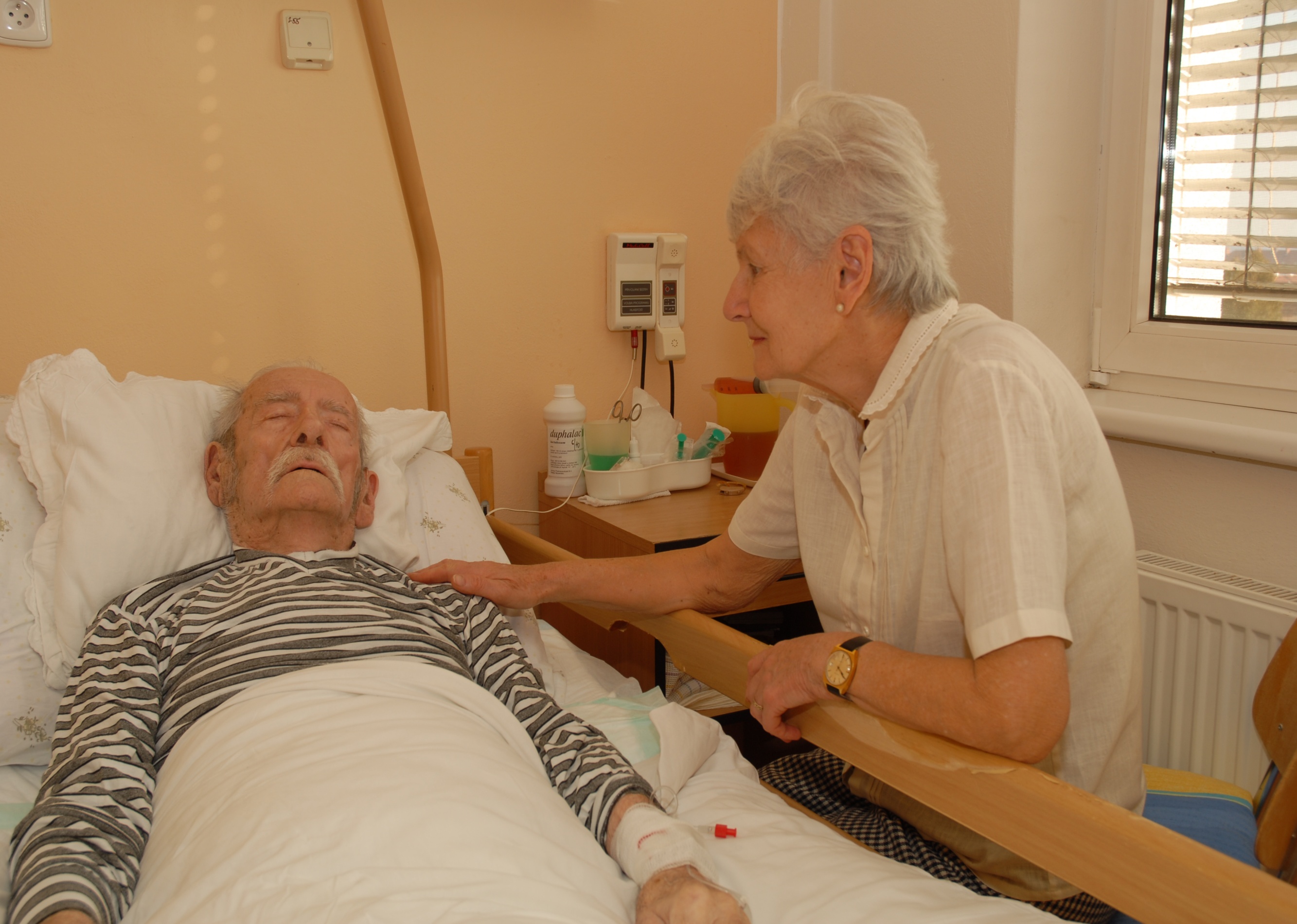 Práce s příbuznými 
a pozůstalými
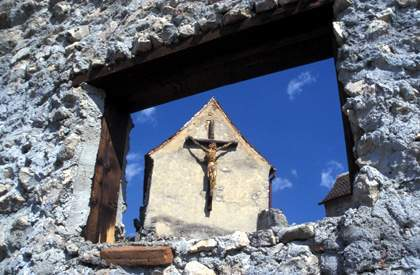 „Smrt je osobní, individuální, hluboce intimní prožitek, jehož výjimečnost tkví hlavně v jeho nezvratitelnosti a nesdělitelnosti.“
Psychologická péče o rodiny pacientů
krizová intervence
Individuální pohovory, navázání kvalitního vztahu důvěry s rodinou, povzbuzování v průběhu celého pobytu pacienta v hospici
facilitace otevřené autentické komunikace v rodině, pomoc v komunikaci s pacientem
podpora rodiny pacientů ve vegilním komatu
průběžná emoční podpora doprovázející rodiny
možnost dlouhodobé psychoterapeutické péče
možnost psychoterapeutické skupiny příbuzných
podpora při úmrtí
podpora při truchlení
společná setkávání pozůstalých
Potřeby členů rodiny
Být s umírajícím
Být umírajícímu nápomocen
Mít jistotu, že se umírajícímu daří dobře, že netrpí
Být informován o stavu umírajícího
Být informován o blížící se smrti
Moci projevit city 
Mít útěchu a podporu od ostatních členů rodiny
Obdržet uznání, podporu a útěchu od „profesionálů“, potvrzení, že všichni dělají maximum
Psychologická a sociální podpora – velká zátěž, oni zůstávají se svými dalšími problémy, často psychicky i fyzicky vyčerpaní
Truchlení„truchlení lze přirovnat k hojení rány“
Dlouhodobý proces
Reakce na ztrátu milovaného objektu, specifický psychologický proces zpracovávání této ztráty
Zármutek s doprovodnými symptomy je normální reakcí na extrémní situaci ztráty – bez truchlení není vyrovnání!
Faktory: věk, příbuzenský poměr


Tzv. anticipovaný zármutek – potenc. pozůstalí dlouhodobě nemocných jsou nuceni zpracovávat zármutek ještě před úmrtím.
Fáze procesu truchlení
Šok- minuty až týdny- protest, nevěřícnost, očekávání „návratu zemřelého“
Období akutního dyskomfortu a sociální izolace- týdny až měsíce- vzpomínky na zemřelého, izolace od ostatního světa, vlnovitě přicházející tělesné příznaky, distress, hněv, irritabilita, pocity viny, ztráta cílů a motivace
Restituce až reorganizace – měsíce až roky- rozloučení se starou a nalezení nové sociální role, vztahů
Důležitá úloha truchlení pro pozůstalé:
Přijmout ztrátu jako realitu
Prožít zármutek
Zadaptovat se ve světě bez zemřelého
Citově se odpoutat od zemřelého, investovat do jiných vztahů

Na všech úrovních – emocionální
                             -  tělesné
                             -  myšlení
                             -  chování
Komplikované (patologické) truchlení- rozdíl je především v intenzitě a délce trvání reaktivních příznaků
Chronické reakce – obvykle se uvádí hranice 1 roku
Opožděné reakce
Excesivní reakce – přehnané
Larvované reakce – deprese (rozdíl truchlení a deprese!), závislosti, hypochondrické symptomy, fobie, záchvaty paniky, intenzivní pocity viny, suicidální pokusy, různé formy duševních poruch
Absence truchlení
Kontakt s vlastním procesem
Hodně důležité pro celý ošetřující tým
Uvědomění si vlastních narušení, emocí, přenosů
Profesní introjekty (lékař musí pacienta vyléčit apod.) 
Uvědomění si vlastních hranic a možností, v kvalitní pp je nutné je nepřekračovat!
Prevence syndromu vyhoření
Burn out – syndrom vyhoření„v kamnech dohoří poslední poleno, až úplně vyhasnou“
3 stadia 
časová nouze, práce začíná ztrácet systém
Neurotické symptomy provázené pocitem, že pořád musím něco dělat
Pocit, že „musím“, se ztrácí, obrací se v to, že nemusím nic, vše je problém, obtěžují mne běžné pracovní povinnosti. Touha po izolaci
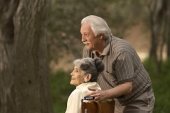 Zahrnutím smrti do vlastního myšlení a jednání žije člověk vědoměji a soustředěněji …..
…a dává si pozor, aby svůj čas nepromarnil bezcennostmi.“
Výběr z mnohé literatury:  Kübler-Rossová, Elizabeth: Otázky a odpovědi o smrti a umírání                                        O smrti a životě po ní                                         další…Frankl, Viktor E.: Lékařská péče o duši                         Vůle ke smyslu                          další……Lukasová, Elizabeth: I tvoje utrpení má smysl                              další…..Grosz, Anton: Dopisy umírajícímu příteliMindel, Arnold: Vigilní koma, Snové tělo a další….Vorlíček a col.: Paliativní medicínaSvatošová Marie: cokoli  Haškovcová, M: TanathologieVymětal, Jan: Základy lékařšké psychologieKubíčková, N.: TruchleníKupka, Martin: Psychosociální aspekty paliativní péčeVolandes, A. E.: Umění rozhovoru o konci životaAngenendt, G. a kol.: Psychoonkologie v praxiAtd….webové stránky: www.hospice.cz                             www.paliativnimedicina.cz
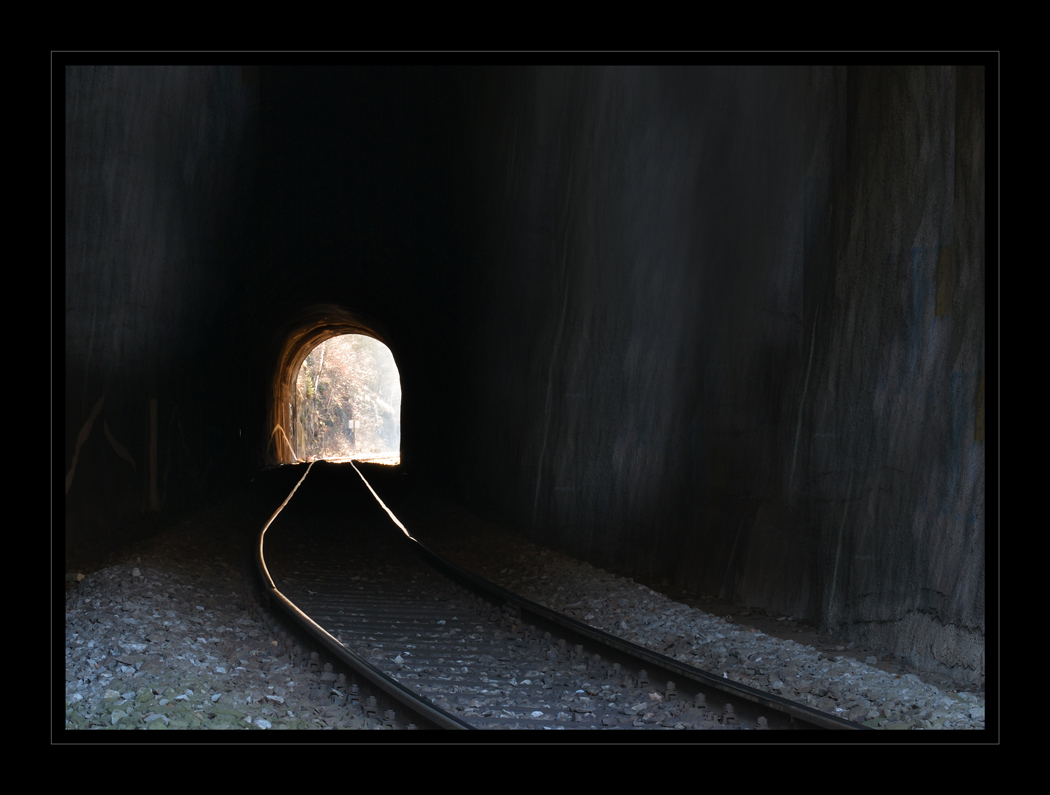 děkuji za pozornost


radka.alexandrova@gmail.com